Qari mill-Ktieb 
tal-Profeta Danjel
Dan 2,31-45
F’dak iż-żmien, Danjel qal lil Nabukodonosor: 
“Sultan, int kellek din 
id-dehra: kien hemm statwa, statwa kbira
tassew u tleqq 
tal-għaġeb; kienet wieqfa
quddiemek, u d-dehra tagħha kienet tal-biża’. Ras din l-istatwa kienet
tad-deheb, sidirha u dirgħajha tal-fidda, żaqqha u kuxxtejha 
tal-bronż, riġlejha
tal-ħadid, u saqajha
biċċa tal-ħadid u biċċa 
tat-tafal. Inti u tħares inqatgħet ġebla, bla ma messha ħadd, laqtet 
l-istatwa f’saqajha
tal-ħadid u t-tafal, 
u għamlithomlha
frak. Imbagħad tfarrku 
f’daqqa waħda l-ħadid, 
it-tafal, il-bronż, il-fidda
u d-deheb, u saru qishom 
il-karfa li tittajjar minn fuq il-qiegħa fis-sajf. 
U r-riħ ġarrhom miegħu, 
u ebda ħjiel tagħhom ma
baqa’. U l-ġebla li laqtet 
l-istatwa saret muntanja 
kbira li mliet l-art kollha.  
Din hija l-ħolma; issa ħa
ngħidu wkoll it-tifsira
tagħha quddiem is-sultan. 
Int, sultan tas-slaten, 
li lilek Alla tas-sema tak 
is-saltna, is-setgħa, 
il-qawwa u l-glorja,
u li ħallielek f’idejk
lil ulied il-bnedmin, 
il-bhejjem tar-raba’ u 
l-għasafar tal-ajru kull fejn jinsabu,u qiegħdek
taħkem fuqhom kollha, inti huwa r-ras 
tad-deheb. Warajk 
għad tqum saltna oħra, inqas minnek; u mbagħad
saltna oħra, it-tielet waħda, tal-bronż, li tkun taħkem fuq l-art kollha. Ikun hemm ukoll ir-raba’ saltna qawwija
daqs il-ħadid, u ladarba 
l-ħadid ifarrak u jisħaq kollox, hekk din is-saltna tkisser u tfarrak 
lill-oħrajn kollha. U billi
s-saqajn u s-swaba’ rajthom biċċa tafal 
tal-fuħħari u biċċa 
tal-ħadid, is-saltna tkun maqsuma, u jkollha fiha
mill-qawwa tal-ħadid, ladarba mat-tafal kien
hemm imħallat il-ħadid. U kif is-swaba’  tas-saqajn kienu biċċa tal-ħadid
u biċċa tat-tafal, hekk 
is-saltna tkun biċċa qawwija u biċċa dgħajfa.
U bħalma int rajt il-ħadid imħallat mat-tafal, hekk huma jitħalltu bejniethom bi żwigijiet imma ma jingħaqdux waħda
mal-oħra, l-istess kif 
il-ħadid ma jingħaqadx 
mat-tafal.
Imbagħad, fi żmien dawn is-slaten, Alla tas-sema
jqajjem saltna li ma tinqered qatt, u li 
l-ħakma tagħha ma tgħaddix għal poplu ieħor. Hija tfarrak u ttemm
is-saltniet l-oħra
kollha, waqt li hi tibqa’ wieqfa għal dejjem. 
Kien għalhekk li int rajt mill-muntanja tinqata’
ġebla bla ma messha ħadd, u farrket il-ħadid, il-bronż, it-tafal, il-fidda u d-deheb. Il-kbir Alla għarraf  
lis-sultan b’dak li għad
jiġri ’l quddiem. Il-ħolma hija minnha, u t-tifsira tagħha ta’ min jemminha.”
Il-Kelma tal-Mulej
R:/ Irroddu ħajr lil Alla
Salm Responsorjali
R:/ Faħħruh u għolluh fuq kollox għal dejjem
Bierku, għemejjel kollha tal-Mulej, il-Mulej.
R:/ Faħħruh u għolluh fuq kollox għal dejjem
Bierku, anġli 
tal-Mulej, il-Mulej.
R:/ Faħħruh u għolluh fuq kollox għal dejjem
Bierku, smewwiet,
il-Mulej.
R:/ Faħħruh u għolluh fuq kollox għal dejjem
Bierku, ilmijiet kollha ta’ fuq 
is-sema, il-Mulej.
R:/ Faħħruh u għolluh fuq kollox għal dejjem
Bierku, setgħat 
kollha, il-Mulej.
R:/ Faħħruh u għolluh fuq kollox għal dejjem
Hallelujah, Hallelujah
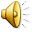 Ibqa’ fidil sal-mewt, 
jgħid il-Mulej 
u jien nagħtik 
il-kuruna tal-ħajja.
Hallelujah, Hallelujah
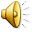 Qari mill-Evanġelju skont  San Luqa
Lq 21, 5-11
R:/ Glorja lilek Mulej
F’dak iż-żmien, kien 
hemm xi wħud li bdew 
jgħidu fuq kemm it-tempju kien imżejjen b’ġebel sabiħ u għotjiet;
iżda Ġesù qalilhom:
“Kulma qegħdin taraw,
għad jiġi żmien li ma 
tibqax ġebla fuq oħra 
minnu li ma tiġġarrafx.”
U huma staqsewh u qalulu: 
“Mgħallem, issa dan meta għad jiġri? U x’se jkun 
is-sinjal li dawn il-ħwejjeġ ikunu waslu biex iseħħu?”
Qalilhom:
“Araw li ma titqarrqux. 
Għax għad jiġu ħafna f’ismi u jgħidu:
‘Jien hu,’ u: 
‘Iż-żmien wasal.’
Tmorrux warajhom! Meta tisimgħu min jitkellem fuq
gwerer u taqlib fil-pajjiżi,
tinħasdux għax jeħtieg li 
l-ewwel jiġri dan, iżda 
t-tmiem ma jasalx minnufih.”
Imbagħad qalilhom:
“Għad iqum ġens kontra
ġens u saltna kontra saltna,
l-art titheżżeż  bil-kbir, f’ħafna bnadi jkun hemm il-ġuħ u mard li jittieħed,
u fis-sema jidhru ħwejjeġ tal-biża’ u sinjali 
tal-għaġeb.”
Il-Kelma tal-Mulej
R:/ Tifħir lilek Kristu